Parte 4
Beneficios para usuarios finales
Pueden entrar sin límite de concurrencia
Consultan y descargan el texto completo en PDF por capítulo o por libro completo
Pueden conservar su copia para siempre
Pueden imprimir y copiar sin restricciones
Pueden subir su copia a lectores de eBooks o tabletas
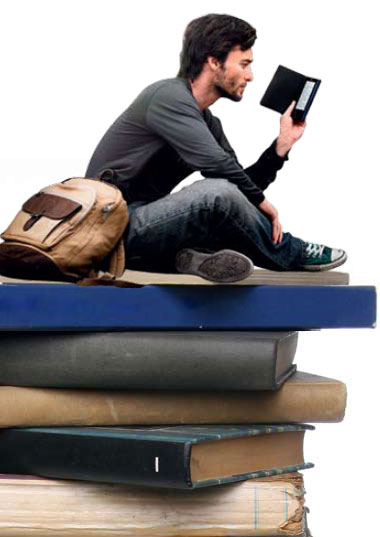 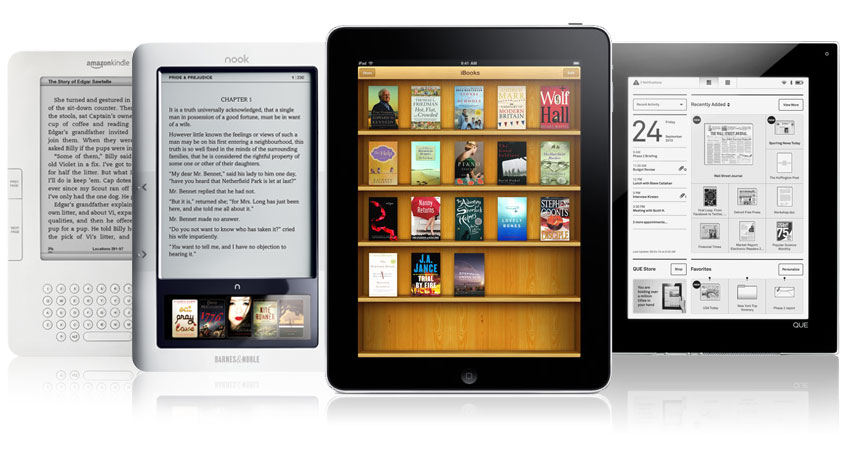 SpringerLink		http://link.springer.com
Springerlink, la plataforma de Springer
Estructura y funcionalidad
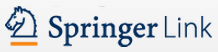 Plataforma  que hospeda en línea el contenido especializadoproducido por los sellos editoriales del grupo Springer
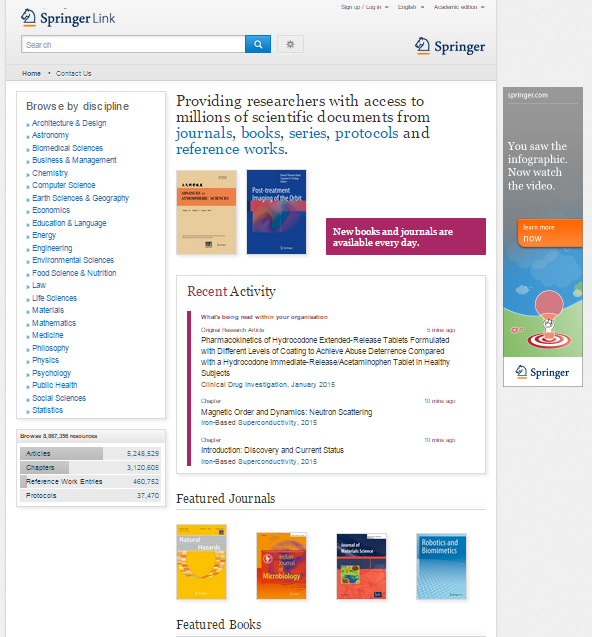 9 Millones de documentos:
Artículos de Periódicas Journals
Capítulos de libroseBooks
Procedimientos de laboratorio Protocols
Springerlink, la plataforma de Springer
Estructura y funcionalidad
Página de inicio_
Búsquedas:
Básica
Avanzada
Navegación por disciplina
24 Disciplinas temáticas 
Tipo de Contenido
Journals
eBooks
Series
Protocols
Reference works
4. SignUp / LogIn
4
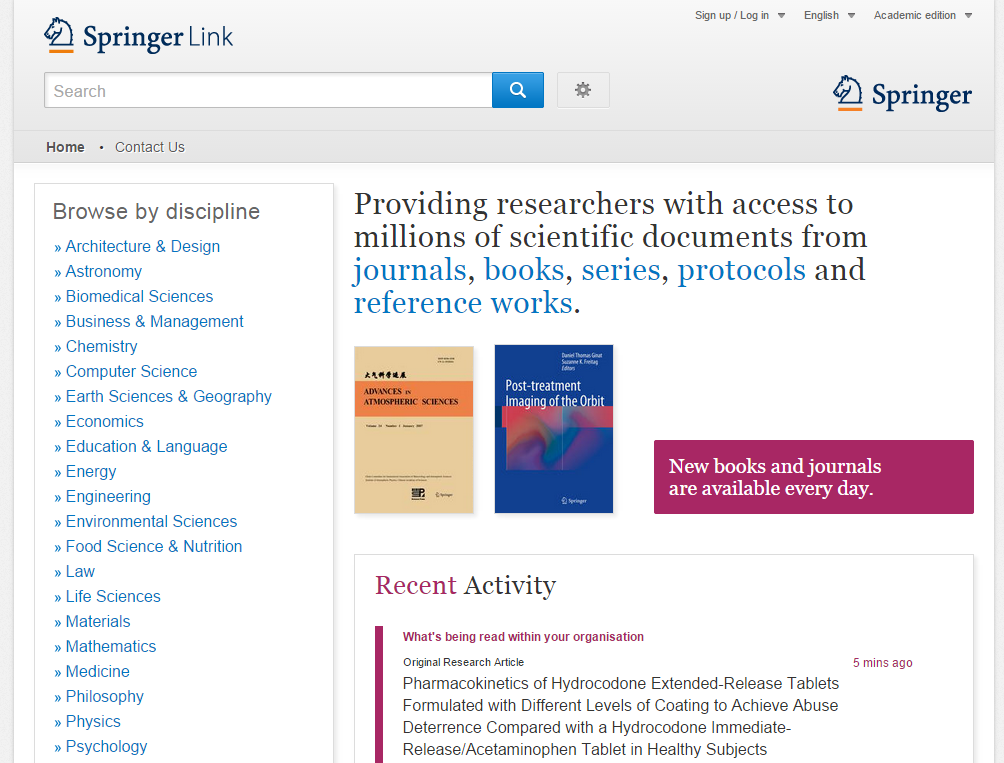 1
b
a
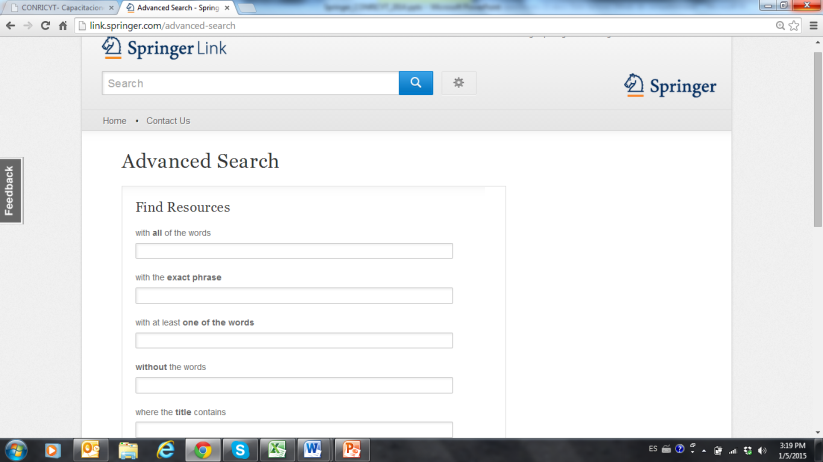 2
3
Springerlink, la plataforma de Springer
Estructura y funcionalidad
Creación de perfil
Sign up/ Login
Acceso:
Welcome Back para usuarios previamente registrados:
Correo electrónico
password personal
˃˃Log In

Don’t have an account?para registrar un nuevo usuario:
nombre
correo electrónico
Contraseña personal  (confirmar dos veces)
˃˃Create account
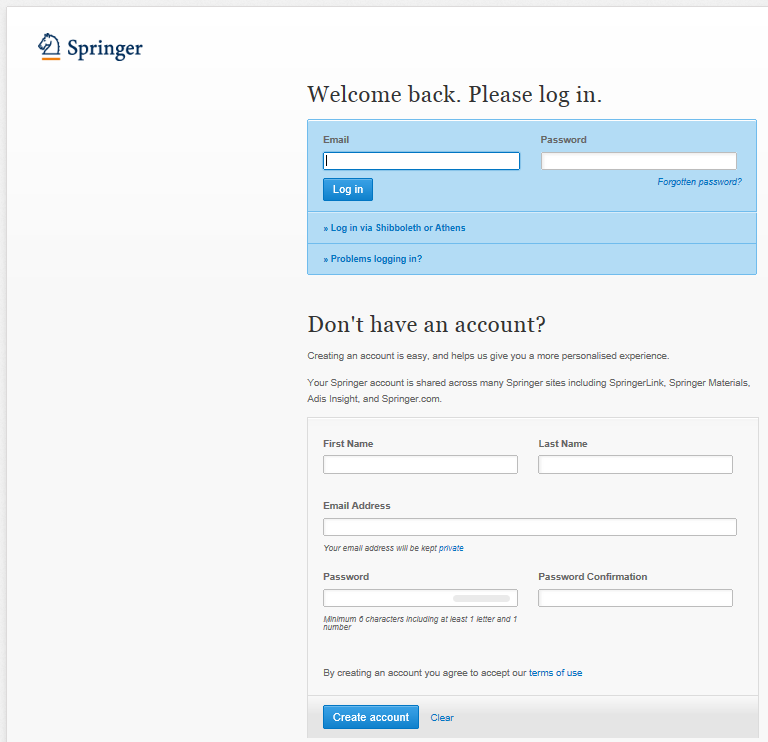 1
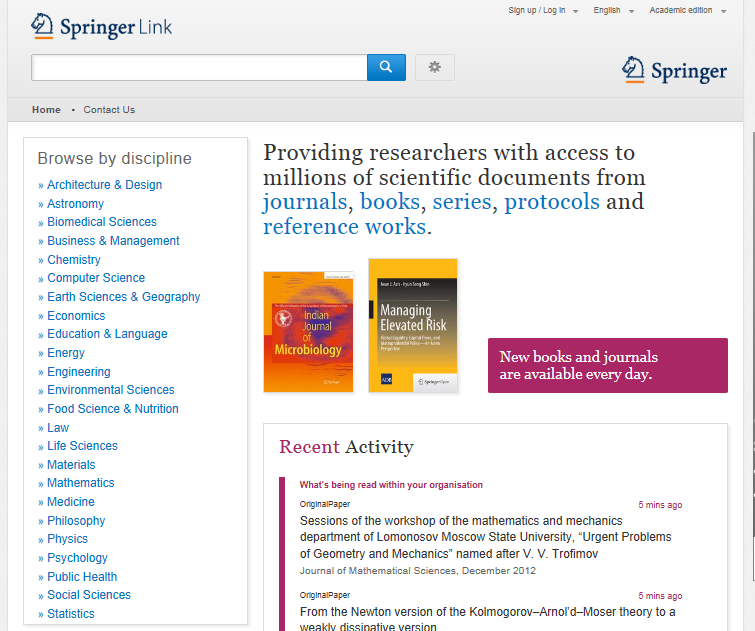 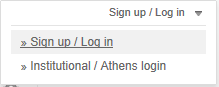 2
a
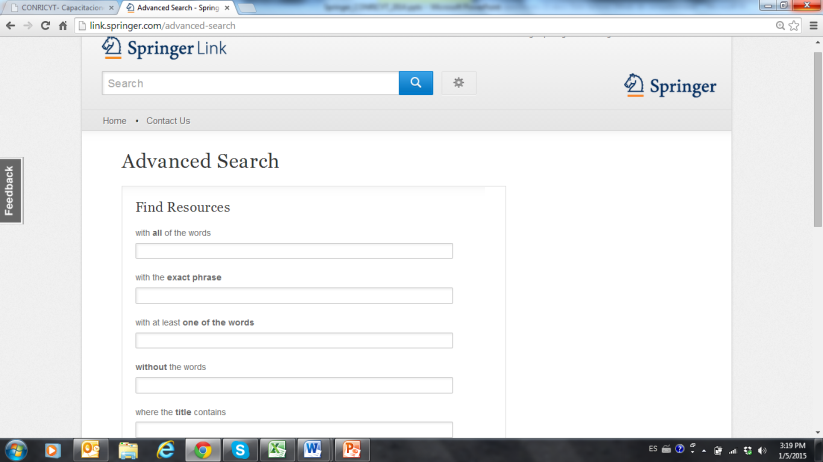 b